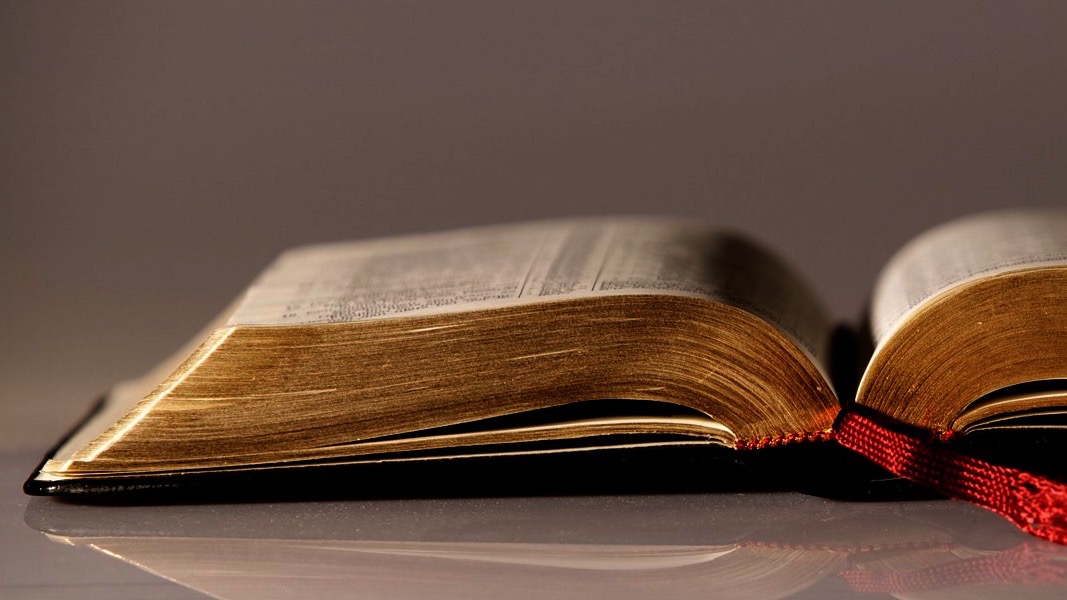 Welcome to
Our Sunday School
We’ll start at 9:07
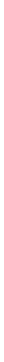 visit OurSundaySchool.com for more about our class
Colossians: week 14 (pages 91-106)
Colossians 1:24-27
Now I rejoice in my sufferings for you, and I am completing in my flesh what is lacking in Christ’s afflictions for his body, that is, the church. I have become its servant, according to God’s commission that was given to me for you, to make the word of God fully known, the mystery hidden for ages and generations but now revealed to his saints. God wanted to make known among the Gentiles the glorious wealth of this mystery, which is Christ in you, the hope of glory.
Colossians: week 14 (pages 91-106)
BDAG on husterema(who-STARE-ee-ma)the lack of what is needed or desirable, frequently in contrast to abundanceneed, want, deficiency
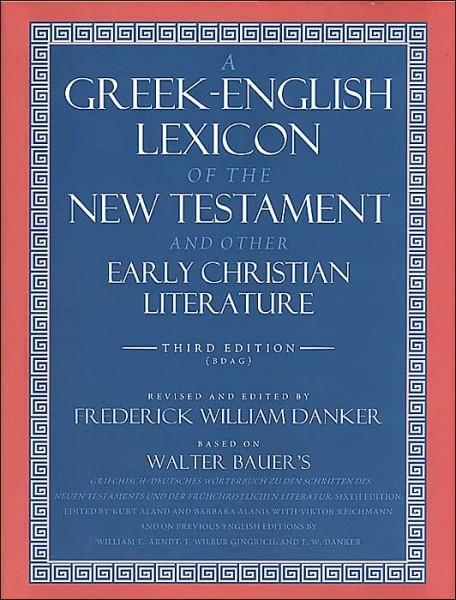 Colossians: week 14 (pages 91-106)
BDAG on thlipsis(th-LEAP-sis)trouble that inflicts distressoppression, affliction, tribulation
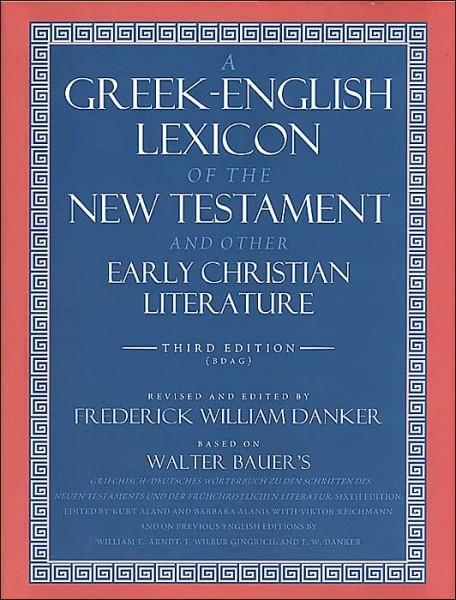 Colossians: week 14 (pages 91-106)
Dr. Alan ThompsonThere is no hint of any deficiency in Christ’s death or any indication that Paul or anyone else needs to, or is somehow able to, supplement what the cross accomplished in God’s saving activity
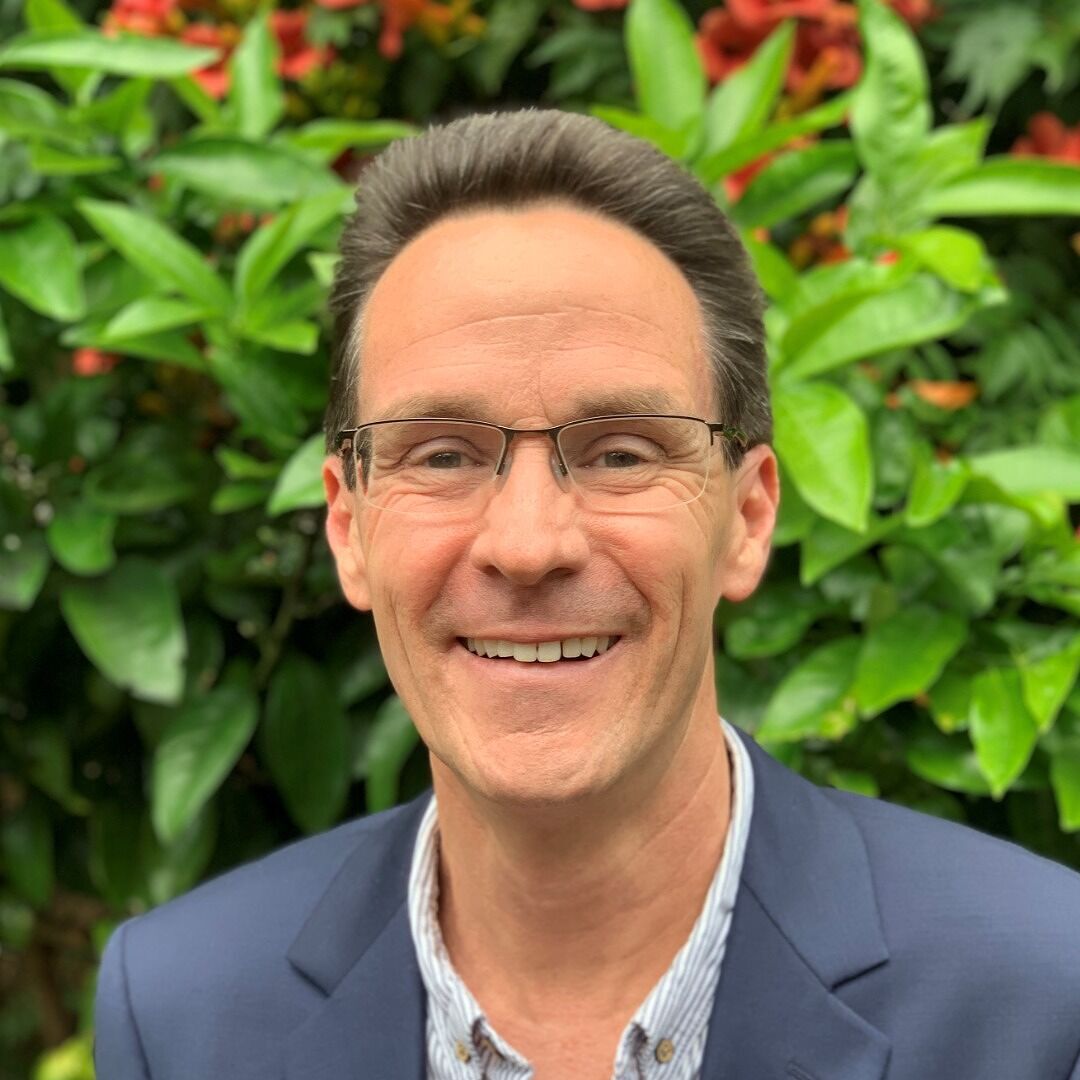 Colossians: week 14 (pages 91-106)
Dr. R. Scott Pace& Dr. Daniel L. AkinPaul’s suffering in order to fulfill his personal calling was in service to the Colossian congregation and the church as a whole
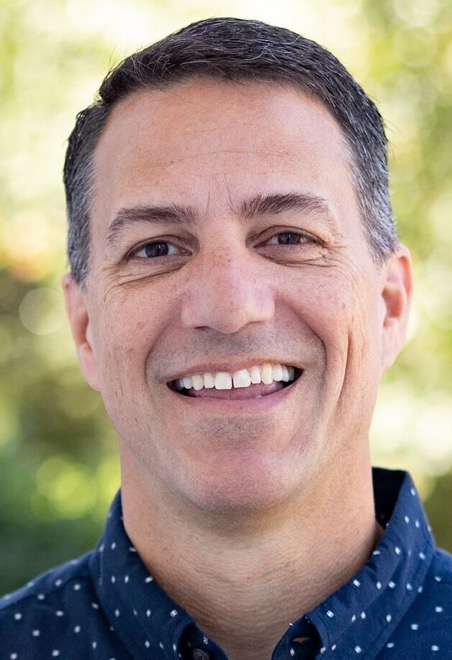 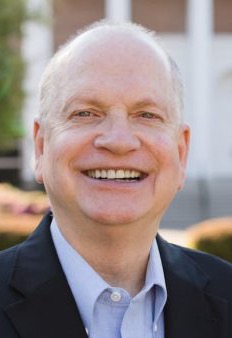 Colossians: week 14 (pages 91-106)
Dr. R. Scott Pace& Dr. Daniel L. AkinPaul’s stewardship of God's message, to make it “fully known,” included both the explanation of the gospel’s fulfillment in Christ
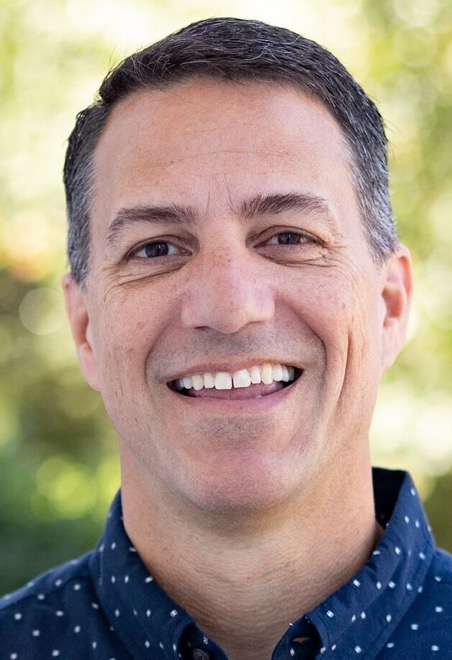 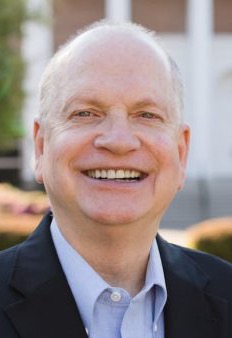 Dr. R. Scott Pace& Dr. Daniel L. Akinand the expansion of the gospel’s impact throughout the world
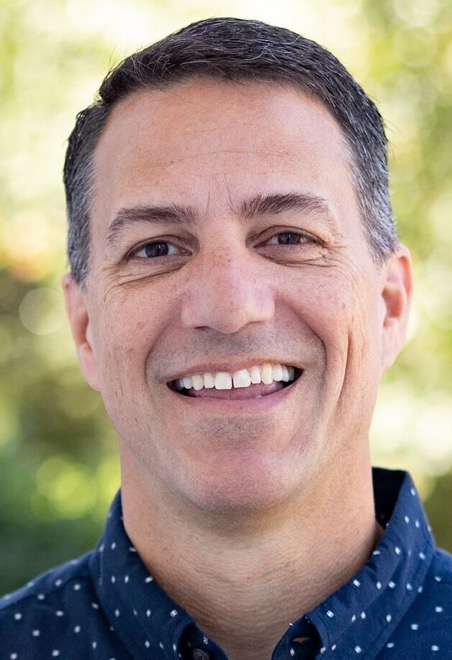 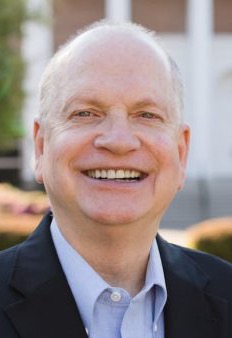 Dr. John DavenantGod not only decreed by his eternal counsel what sufferingsChrist on his part should undergo in his body for the redemption of the church,
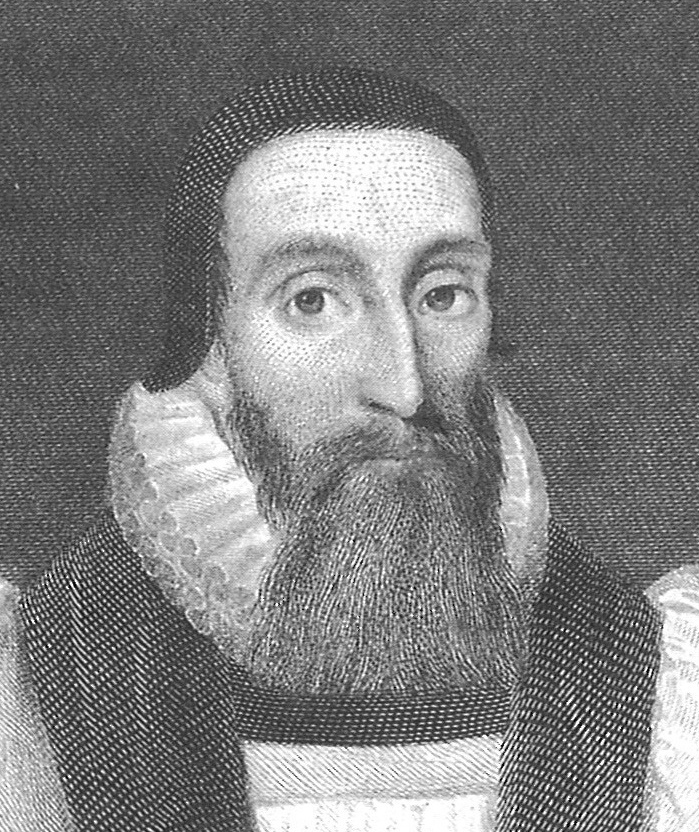 Dr. John Davenantbut also what each member of the church should be subject to in his body for the name of Christ
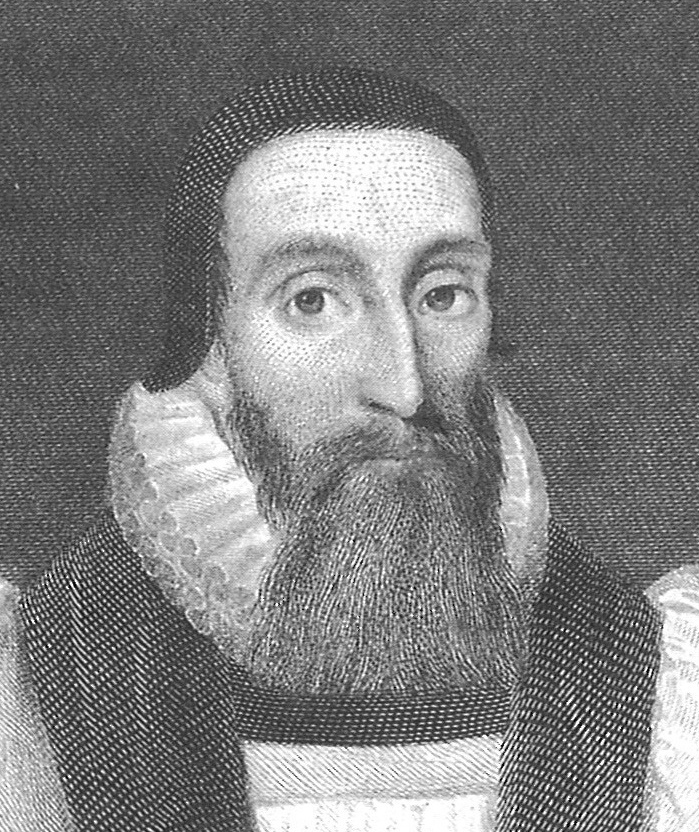 2 Corinthians 1:5-7
For just as the sufferings of Christ overflow to us, so also through Christ our comfort overflows. If we are afflicted, it is for your comfort and salvation. If we are comforted, it is for your comfort, which produces in you patient endurance of the same sufferings that we suffer. And our hope for you is firm, because we know that as you share in the sufferings, so you will also share in the comfort.
Philippians 1:29-30
For it has been granted to you on Christ’s behalf not only to believe in him, but also to suffer for him, since you are engaged in the same struggle that you saw I had and now hear that I have.
Philippians 3:10-11
My goal is to know him and the power of his resurrection and the fellowship of his sufferings, being conformed to his death, assuming that I will somehow reach the resurrection from among the dead.
1 Peter 2:21
For you were called to this, because Christ also suffered for you, leaving you an example, that you should follow in his steps.
Lancelot RidleySo as pertaining to our redemption, justification and salvation, nothing remains that was not fulfilled in the passion of Christ,
Lancelot Ridleybut as touching the suffering of Christ in his members, this remains to be fulfilled in every one of them.
Philip MelanchthonThe sufferings of the saints are Christ’s sufferings. Therefore, there lacks something to the sufferings of Christ, so long as there remain people who suffer.
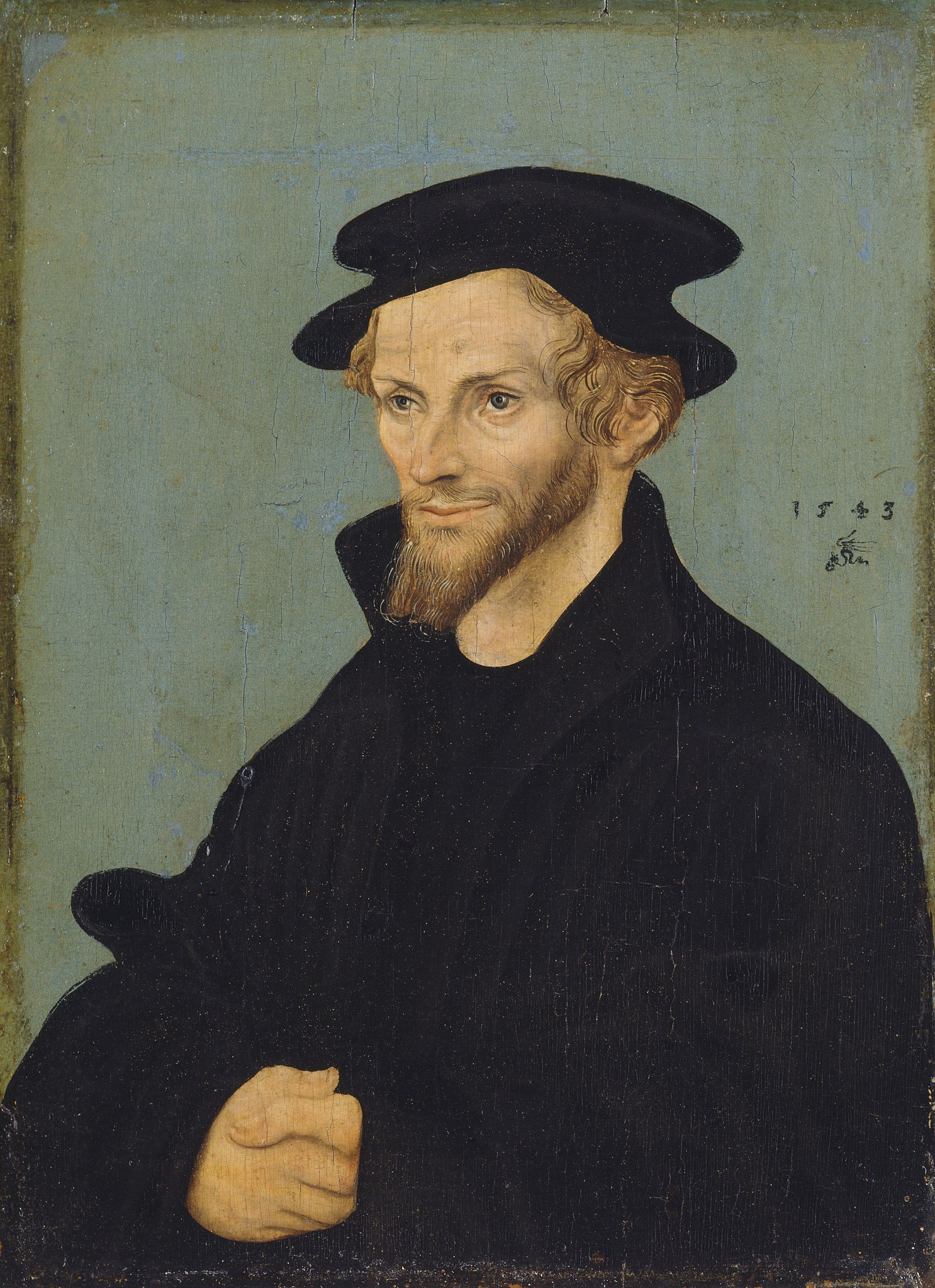 Colossians: week 14 (pages 91-106)
Prayer time
Write down your prayer requests (on the Weekly Update or in the comments
Lean in, engage, and pray for someone not with you
Go worship
Today’s class (page 17)
Preparing for Colossians 1:1-2:3Pray with othersHear with othersThink with othersStudy with othersShare with othersInvite others
In class, as a class
In class, as tables
After class
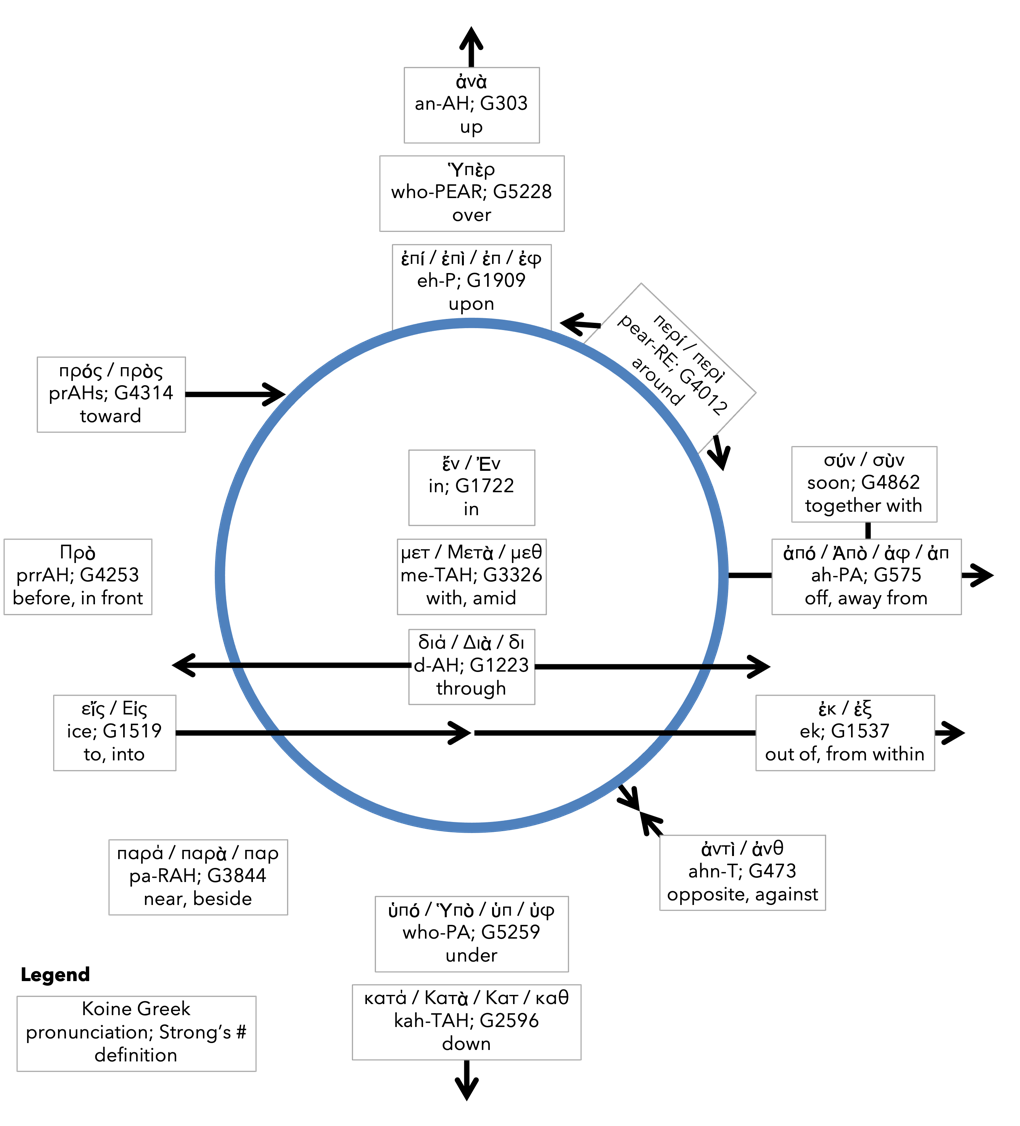 Prepositioncircle (page 12)
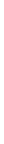 BDAG on morphe(mor-FAY)definition
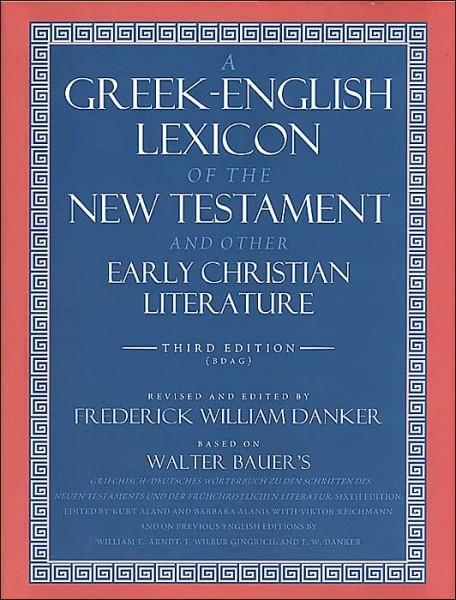 Dr. Gregory K. BealeQuote
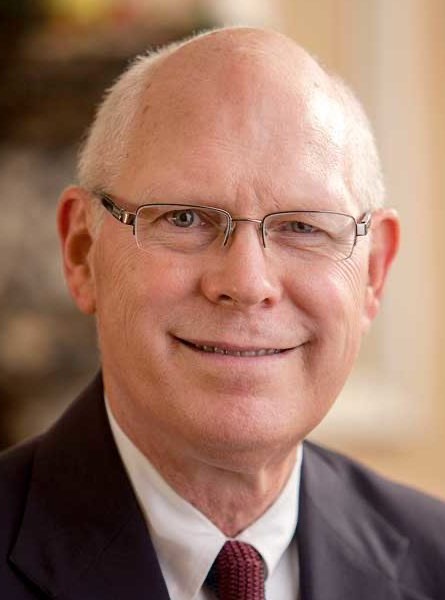 F. F. BruceQuote
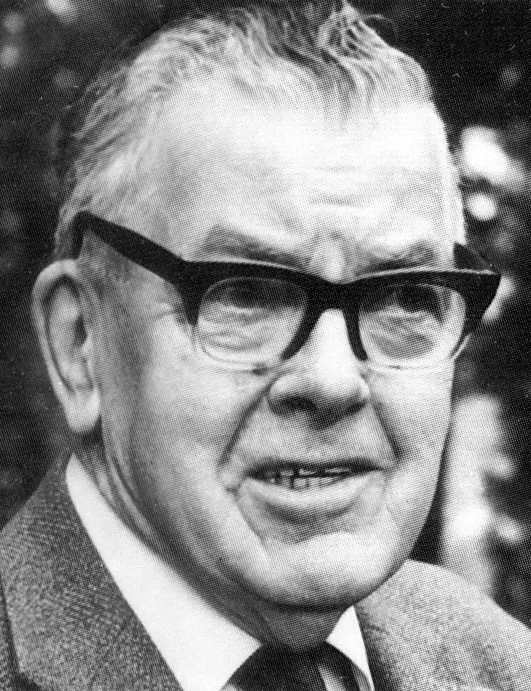 CyprianQuote
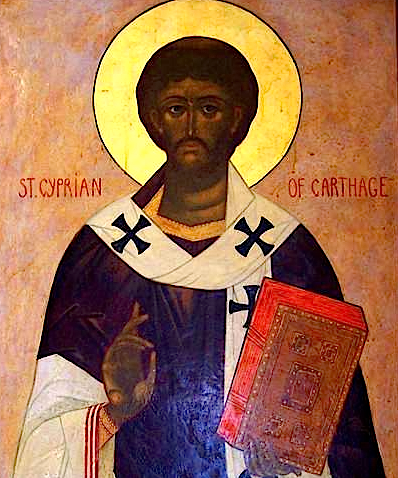 Dr. John DavenantQuote
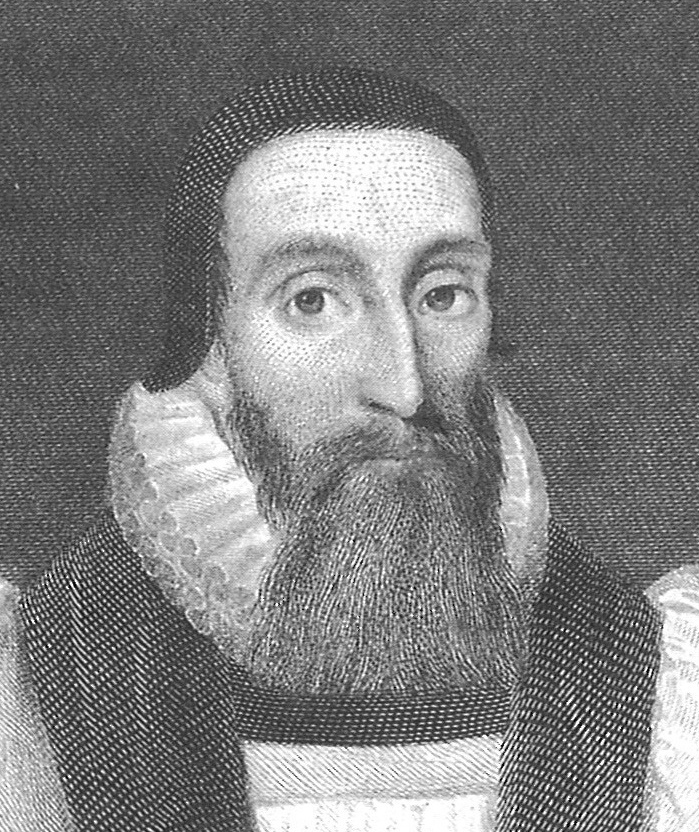 Dr. James D. G. DunnQuote
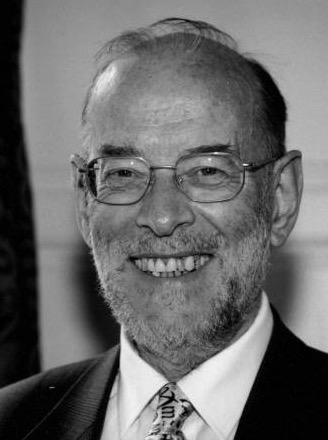 Dr. David GarlandQuote
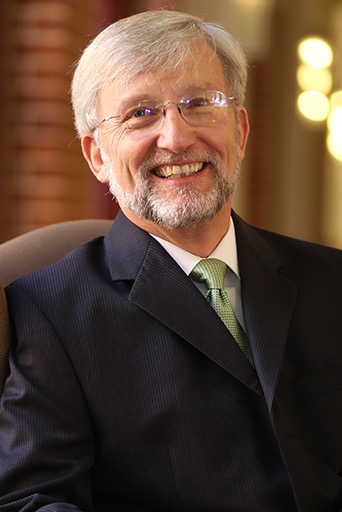 Dr. Murray J. HarrisQuote
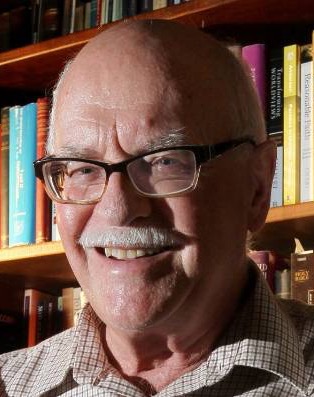 Dr. R. Kent HughesQuote
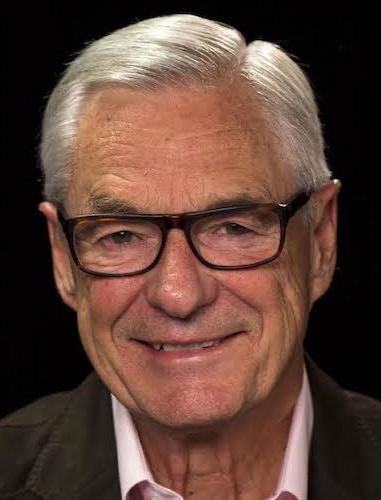 R. C. LucasQuote
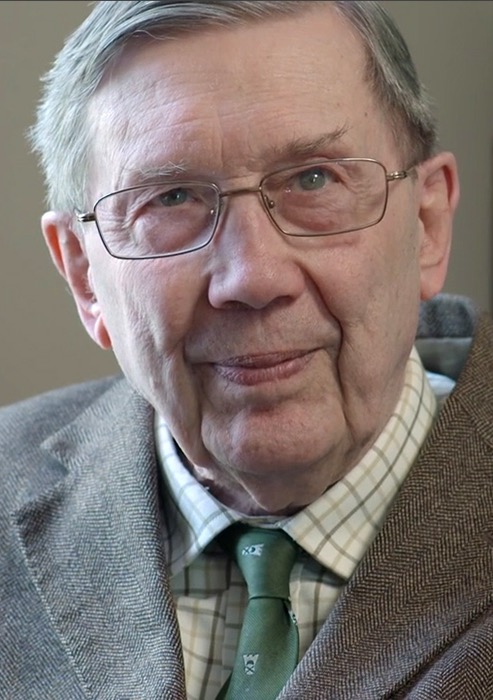 Dr. Scot McKnightQuote
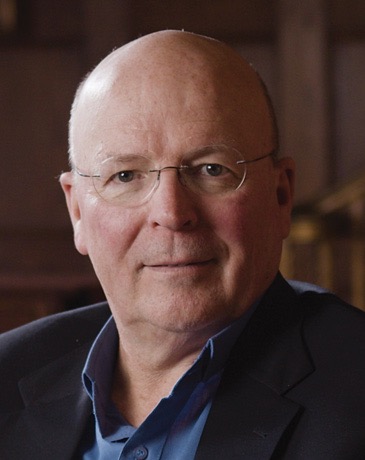 Philip MelanchthonQuote
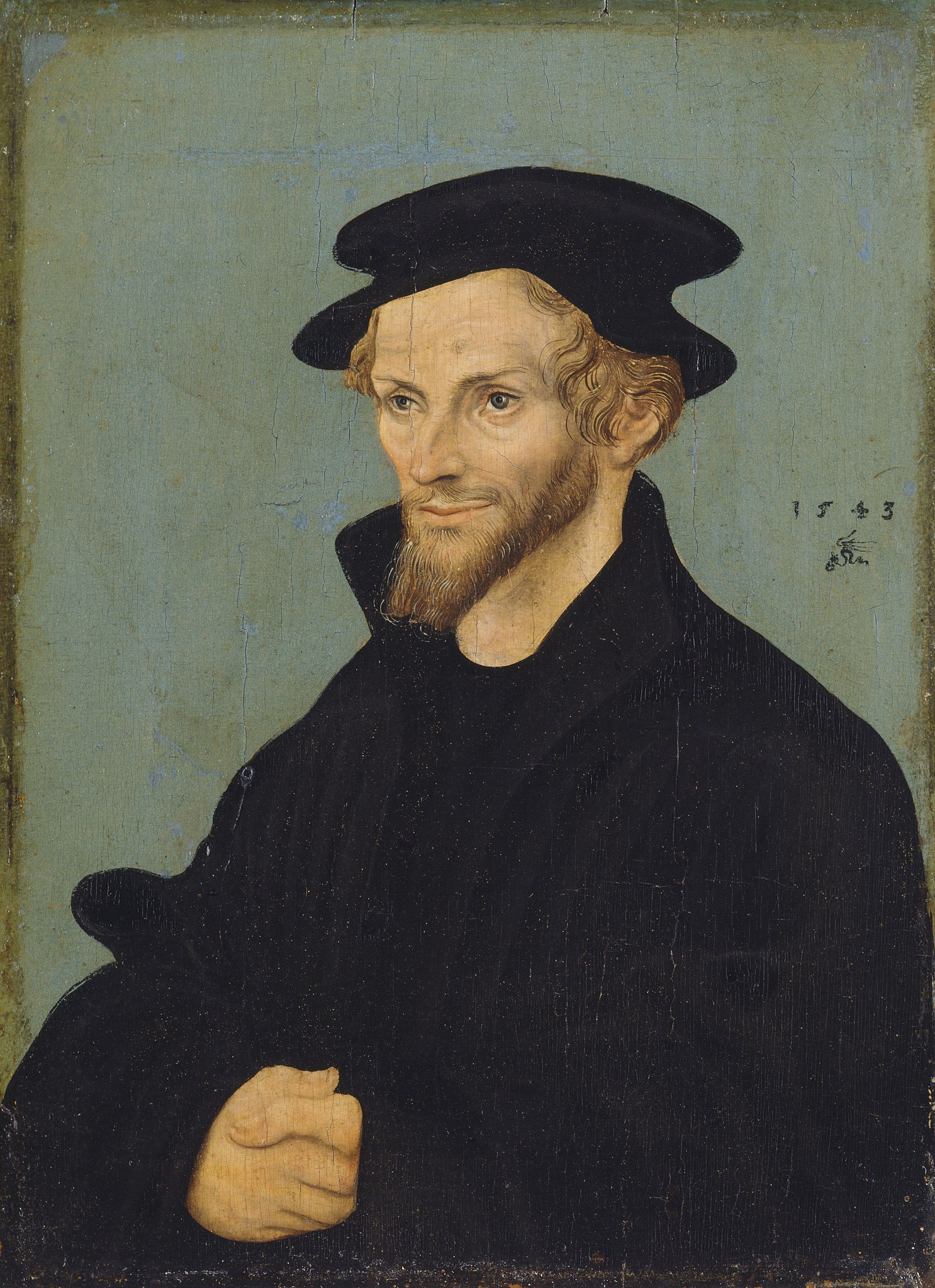 Dr. Douglas J. MooQuote
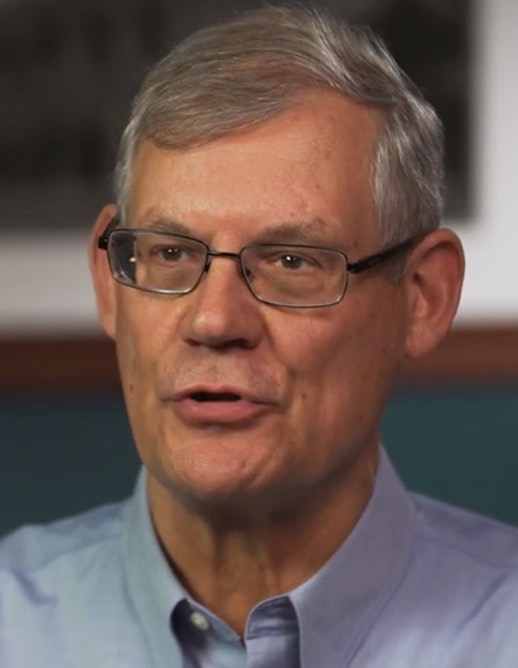 Dr. R. Scott Pace& Dr. Daniel L. AkinQuote
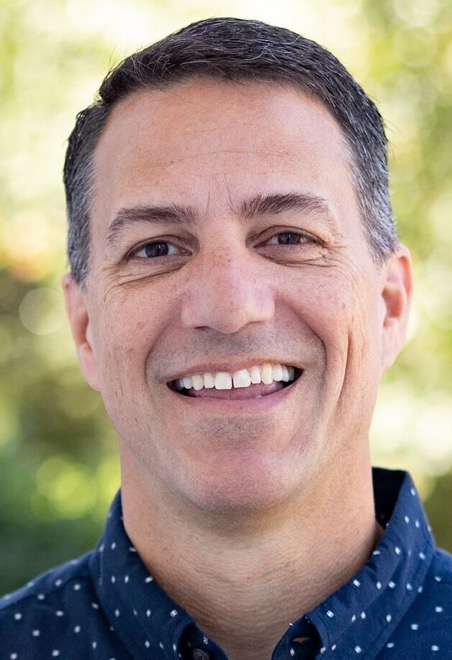 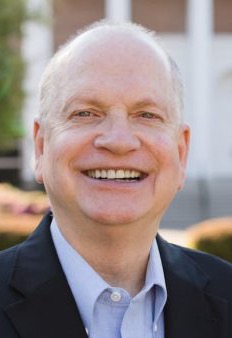 Dr. David W. PaoQuote
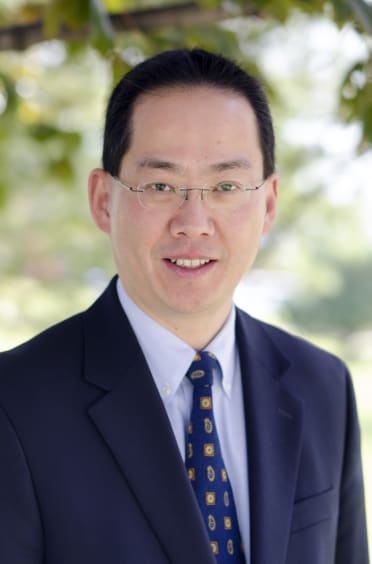 Dr. Alan ThompsonQuote
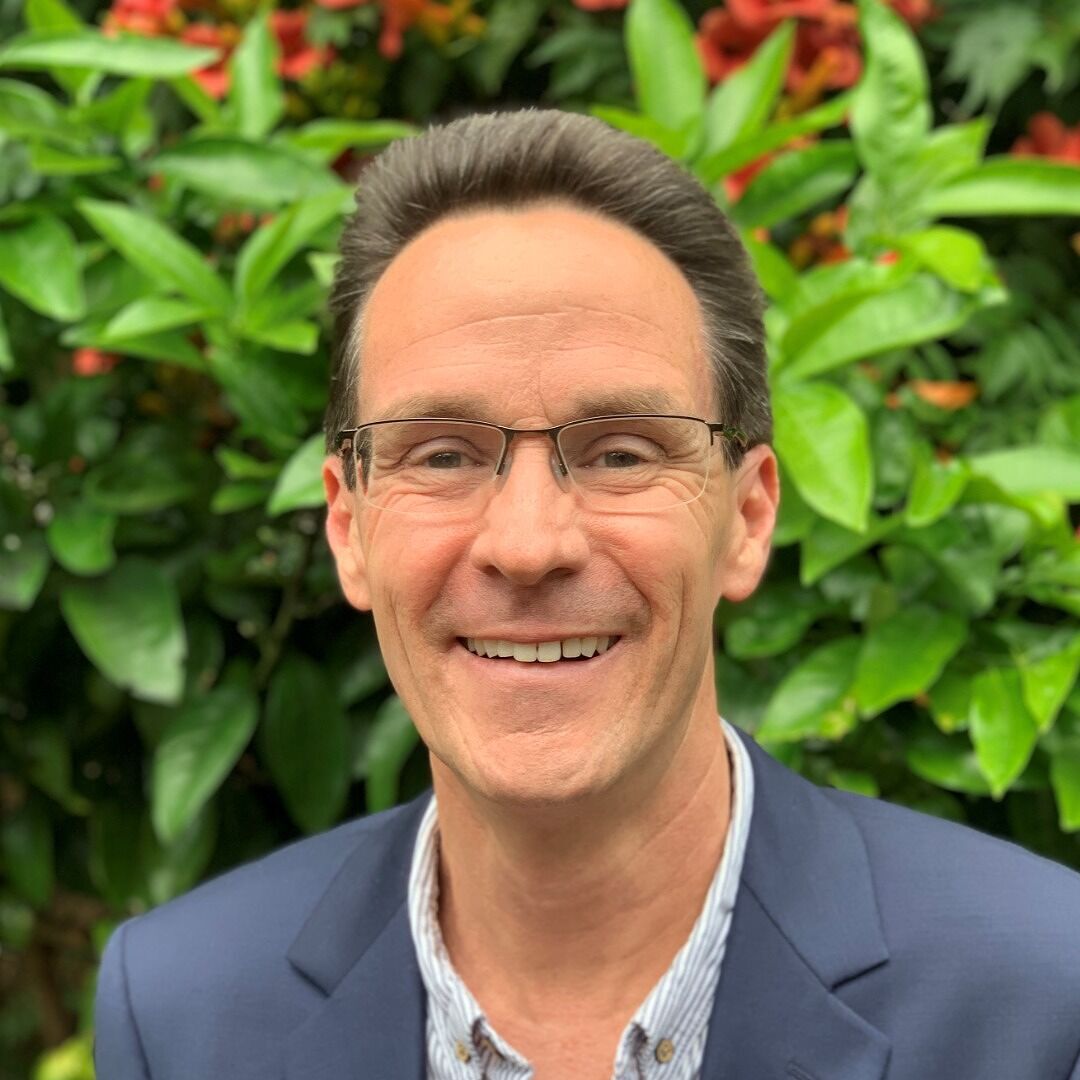 Jen WilkinQuote
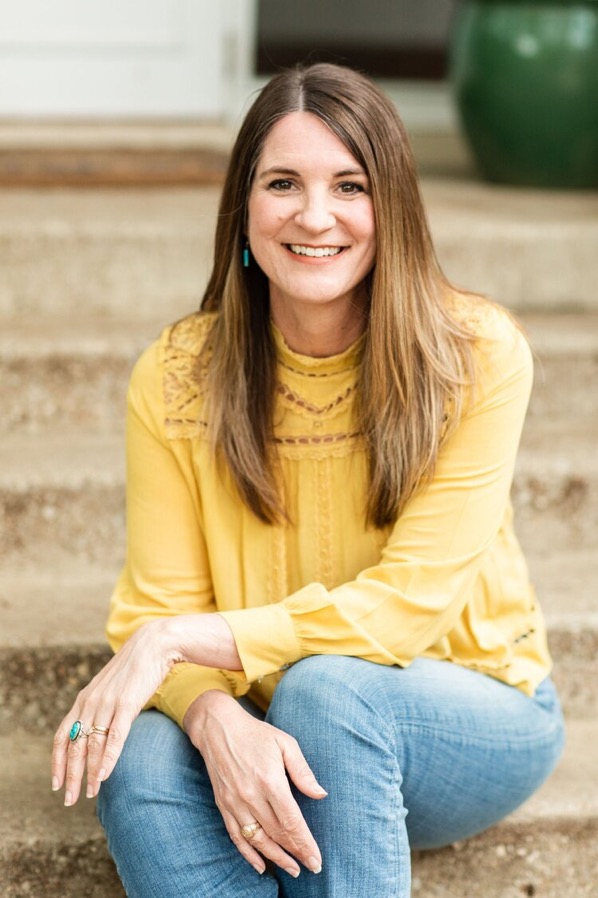 Dr. N. T. WrightQuote
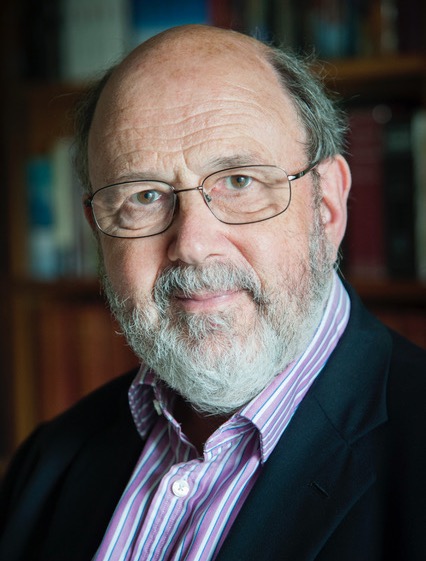